Dungarvin STEP Plan
Presented by:
Melissa Mascari, Area Director
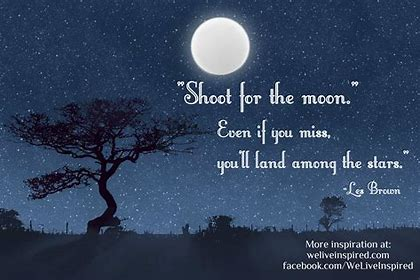 Preparation
Identifying Individuals
Dungarvin's STEP's
Sucesses
Challenges/ Lessons learned